PRO3213: tendências em tecnologia
ESCOLA POLITÉCNICA DA USP
PROF. DR. GUILHERME ARY PLONSKI
ARTUR VILAS BOAS
Grandes oportunidades = dor relevante + mercados atrativos
Exemplos em empresas disruptivas com base na USP:
Nubank = mercado bancário + serviços e custos abusivos
Lean survey = mercado de pesquisas + infra-estrutura precária
Grupo Genera = mercado de testes laboratoriais + altos custos
Worldpackers = mercado de turismo + experiências caras e ruins
Mvisia= mercado agro + condições de trabalho ruins e improdutivas
Y Combinator – Fundable ideas that matter
Energy (cheap, new sources, batteries);
Artificial Intelligence;
Robots (self-driving cars, space exploring)
Biotech (slowing aging, genetics);
Healthcare (sensors, data and devices);
Pharmaceuticals;
Food/water availability;
Education (mass scale + one to one)
Internet (secure and free);
 Government (new software and crowd)
Human augmentation;
VR and AR
Science (material, nanotech, space tech)
Transportation
One million jobs 
Programming tools 
Hollywood 2.0 (celebrities and content)
Diversity (inclusive tech)
Developing countries 
Enterprise software (making expensive cheap)
Fintech
Telecom (better than skype)
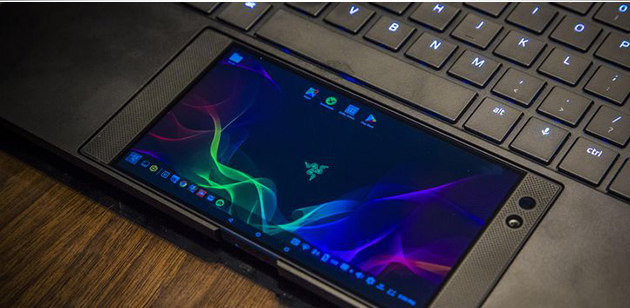 CES 2018
-Smart home: geladeiras, televisões, camas/sofás e muitos outros. O mais importante é o movimento de voice smart assistants.
-Robotização para o bem estar: robôs de suporte (carregar coisas, limpar o local etc.); ”pato amigo” para amparo emocional a crianças em tratamento de câncer; precisão e controle para segurança de estruturas (como moto e outros). 
-Dissolução do conceito de propriedade em muitas escalas: van multipropósito compartilhada; redução da necessidade de computador pessoal.
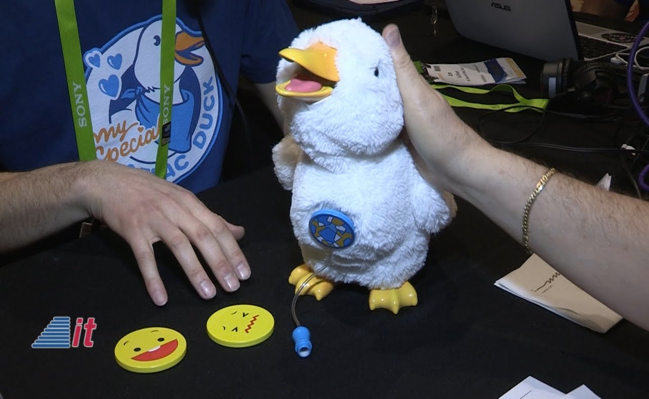 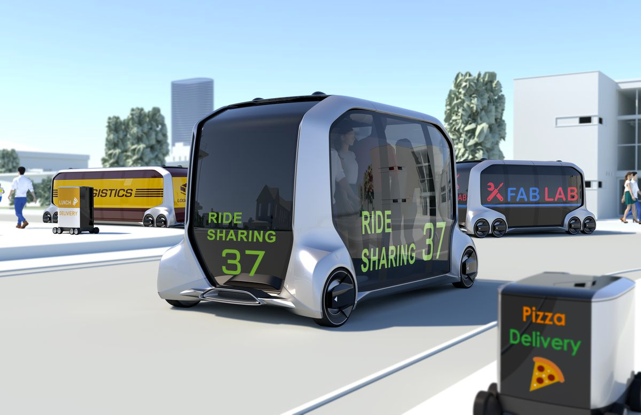 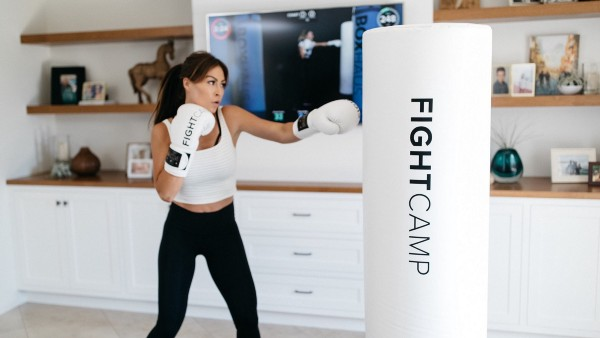 CES 2019
-E-commerce e as novas experiências de entrega: módulos para bicicletas; lockers e mecanismos de entrada (Key by Amazon); robôs fazendo entregas.
-Saúde e fitness: hardware + IA permitindo práticas em casa (FightCamp; Omron; NordicTrack VR Bike); Samsung bots + exoesqueleto; monitoramento e miniaturização (D-Free); telemedicina (TytoCare). 
-Futuro na alimentação: impossible burger 2.0; automação com BreadBot e VoltaMookie; HomeBrew.
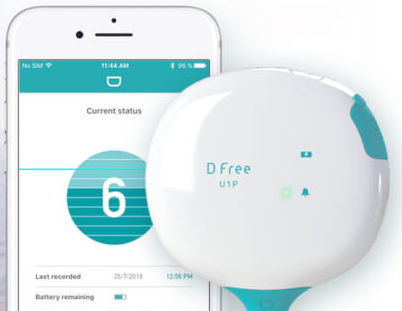 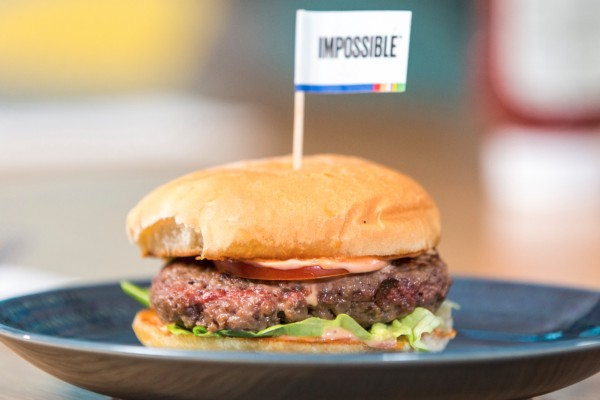 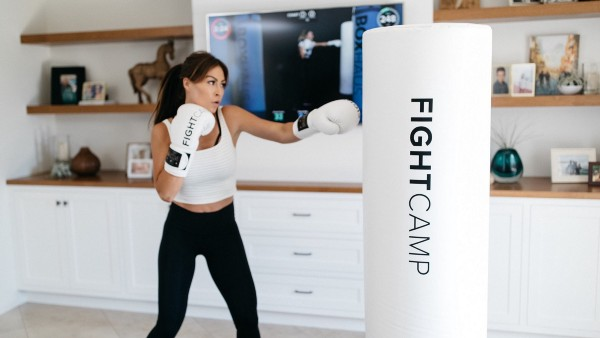 CES 2020
-Audio & earbuds: intensificou-se a presença de smart home (Alexas’ everything), mas grande presença de earbuds (pós apple + realidade aumentada + aid).
-GreenTech: hydraloop (Sistema residencial de reciclagem de água); veículos elétricos + sistemas de apoio (wallbox quasar); Toyota City.
-Novas telas/interfaces: foldable phones, dualscreen, dispositivos orientados a gaming, interfaces para driverless cars, smartwatches, projetores.
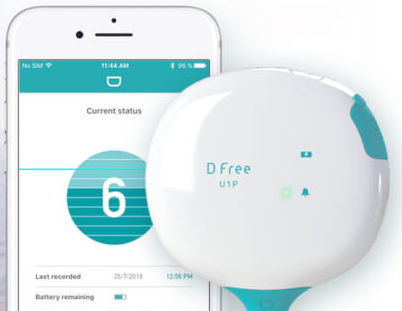 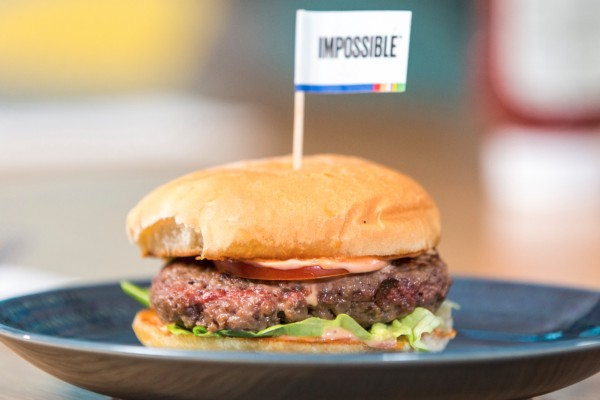 Como funcionam?
Bematech
Leica
Facebook (&inbox)
GrameenBank
TOTVS
Camargo Corrêa
Bestberry
Xiaomi
Barcelona
SpaceX
RocketChat
Harley Davidson
Magazine Luíza (E-com)
Harvard Business Review
Dollar Shave Club
Amazon
Estratégias  de modelagem
Modelos freemium (skype, slack, mailchimp)
Open source (RocketChat; Mozilla; Red Hat; MySQL)
Isca e anzol (gillete/nespresso)
Inovação via Oceano azul (cirque du soleil e Nintendo wii)
Cauda longa (amazon e seus não hits)
Plataformas multilaterais (marketplaces)
O mercado do “grátis” (google e apps)
Limited Free (mídias)
Mercados interessantes
InsurTech (visão computacional e digitalização de processos)
LegalTech (smart contracts, bots e PNL) 
MedTech (sensores e wearables; ingeríveis; visão computacional; hig.)
Indústria 4.0 (sensoriamento; controle remoto; robotização)
Varejo do futuro (digitalização da experiência, dados e personalização)
Agritech (visão computacional; robotização de processos; irrigação)
RH (contratação; onboarding; benefícios) 
BeautyTech (visão computacional, estética, fitness/q-self)
Fontes úteis para se atualizar
*Extensão do ProductHunt no Chrome
*The Brief
Twitter:

@andrewchen
@clairlemon
@seanrose@LauraBehrensWu
@naval@techinsider@ljin18@patrickc@LaurenGoode@rhoover@paulg@CatchKristen@tobi@briannekimmel

@arturtavr
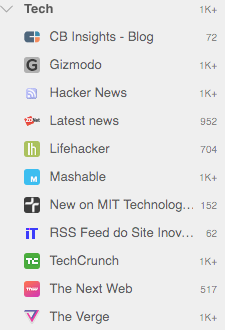 Trabalho da disciplina: primeira atividade
Individual: pensar em 3 ideias de startups (tecnologia + modelo de negócio) e explicar em um parágrafo cada. Prazo: 31/08.Mandar para o artur.tavr@gmail.com – usar o assunto PRO3213: entrega individual.

Grupo: começar a definir o grupo e já pensar em ideias de startup para a disciplina. Nessa edição, as startups devem gravitar em torno da seguinte tendência: novas interfaces.
Interface 3: Áudio

Duas verticais: hardware e software. Em hardware, temos os smart buds (Airpods) e smart speakers (google home). Em software, temos produtos diversos apostando em áudio, como Discord, podcasts, text-to-speech e mais.

-Podem facilitar a comunicação em trabalho remoto.

-Podem garantir melhor consumo de informações.

-Podem ser um horizonte de realidade aumentada.
Interface 2: Projetores

Tomar como base o Hachi Infinite M1 Projector. Projetores com visão computacional, interface touch e mais. Aplicações comuns:

Ver a série ”a day made of glass” e MKBHD: 

1: https://www.youtube.com/watch?v=93ghU8HCff8

2: https://youtu.be/5NNO5Kb-PZo?t=184
Interface 1: Smartwatches

Tomar como base o Apple Watch. Produtos com muitos sensores e coisas embutidas, permitindo diversos desdobramentos. Aplicações comuns:

-Sensor de queda;

-Captura de dados de saúde;

-Medidor de sono;

-Mapas + GPS;

-Com GPS, alertas de consumo (“lembrar de fazer compras”).